Развивающая игра для детей старшего дошкольного возраста «Разложи алгоритмы»
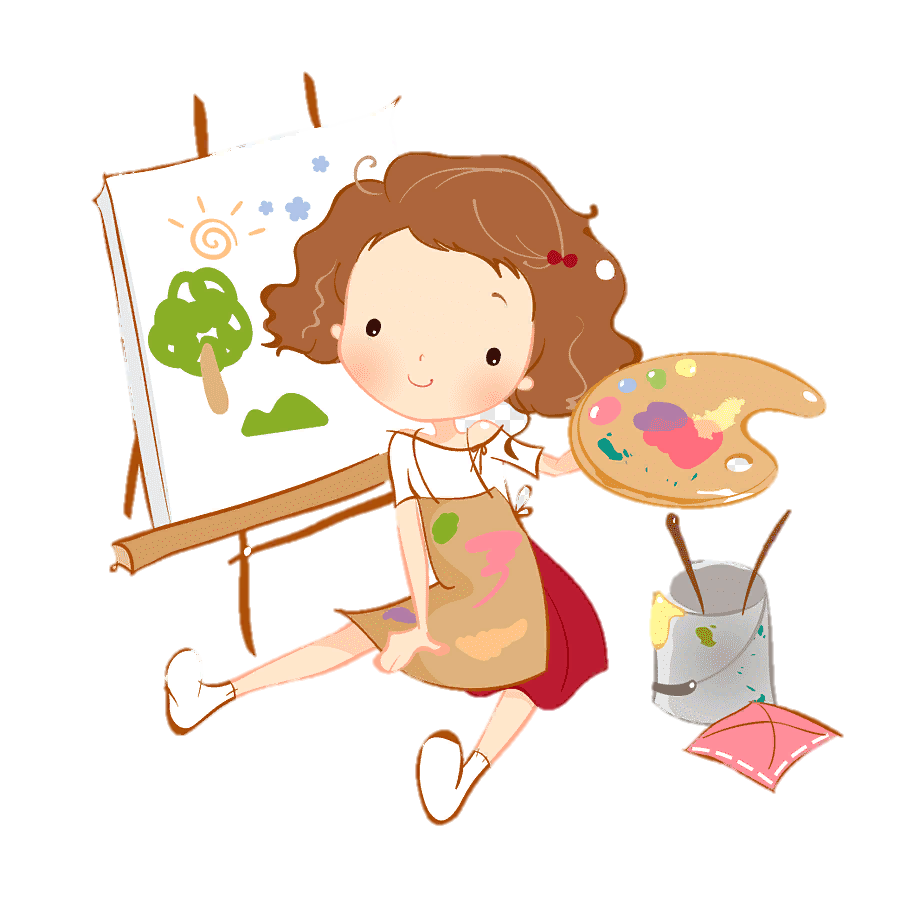 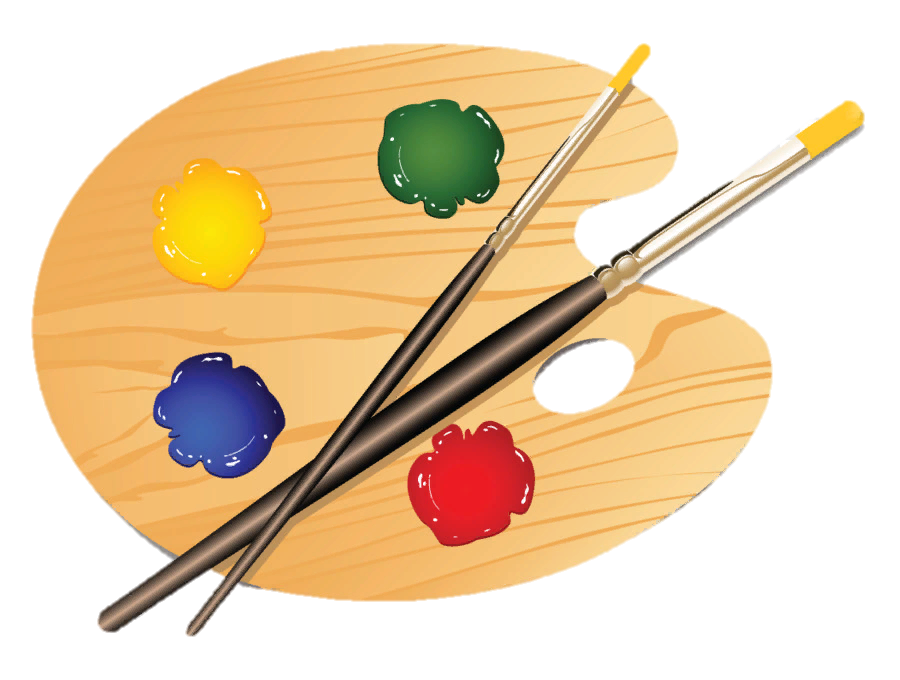 Возраст детей: 5-7 лет.Цель игры: развивать умение видеть последовательность алгоритмической схемы для рисования, развивать наблюдательность, воспитывать интерес к живописи.Ход игры: нужно разложить все алгоритмические схемы в нужной последовательности по порядку. В конце выбрать понравившуюся схему и попробовать нарисовать по ней свой рисунок!
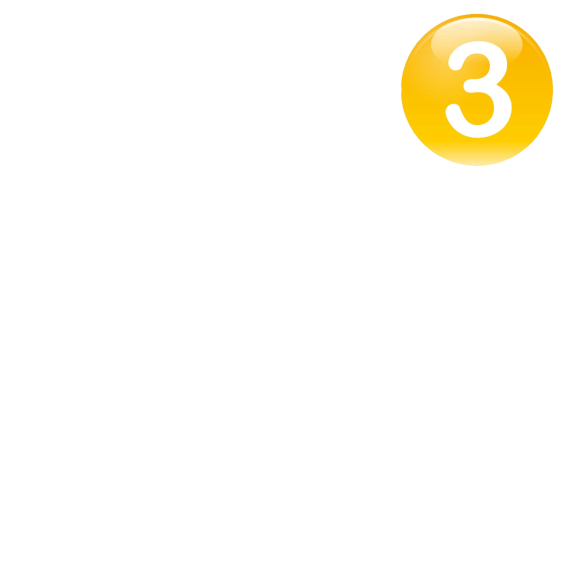 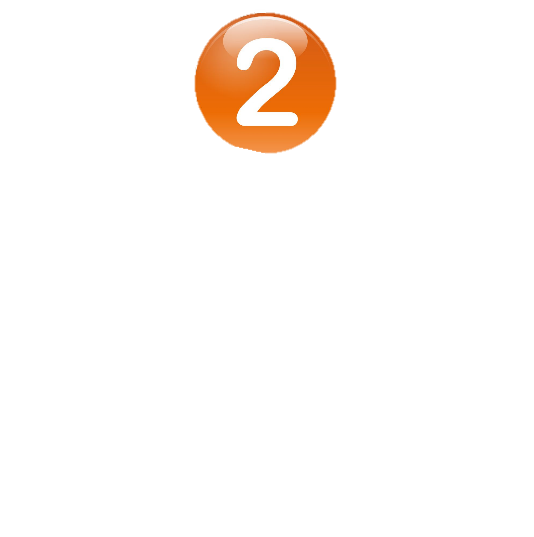 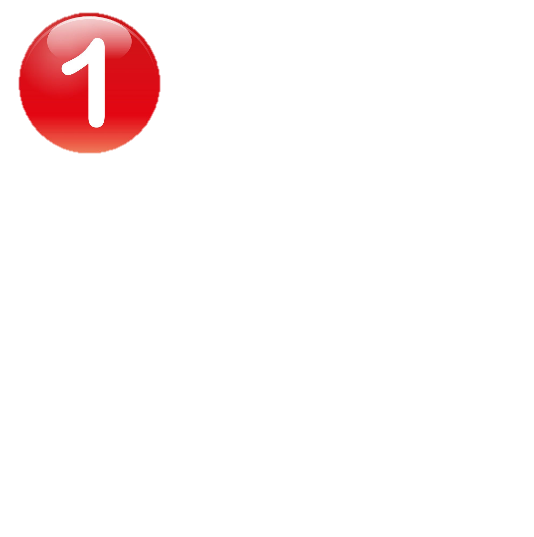 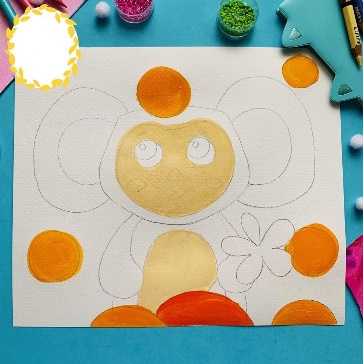 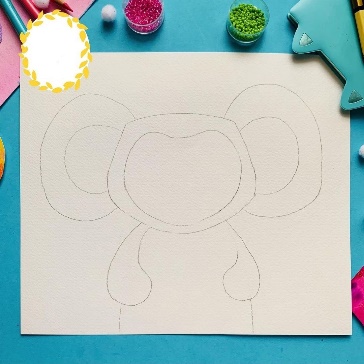 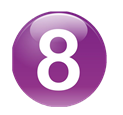 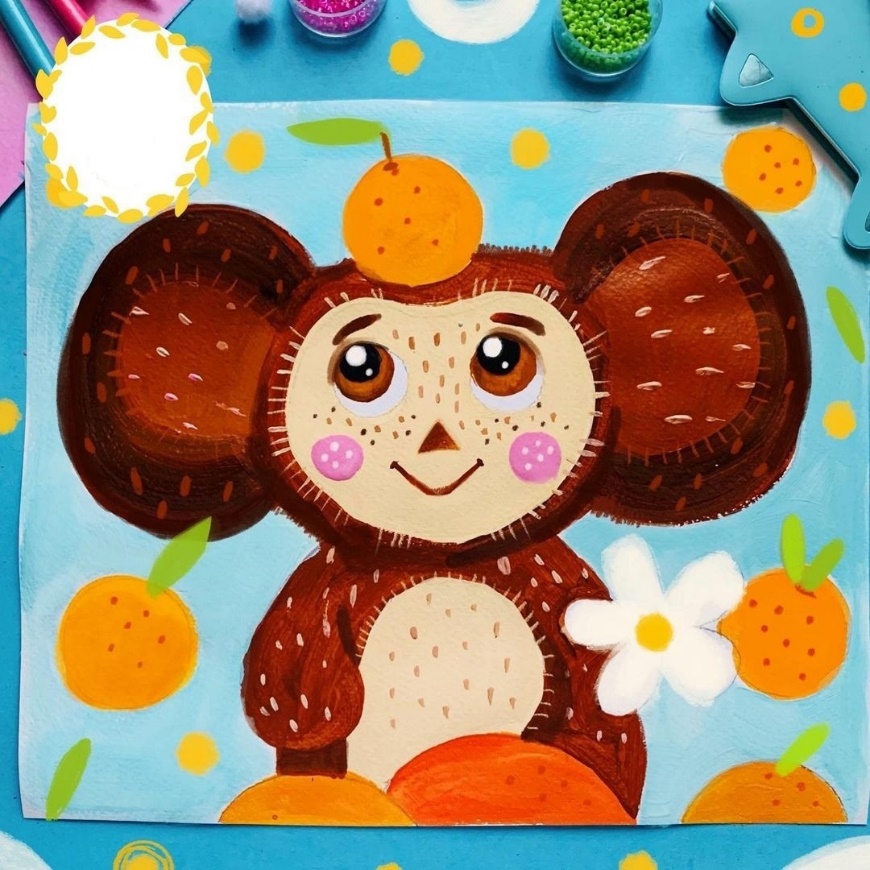 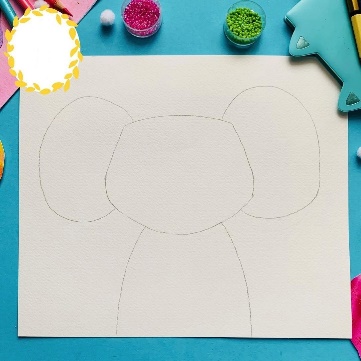 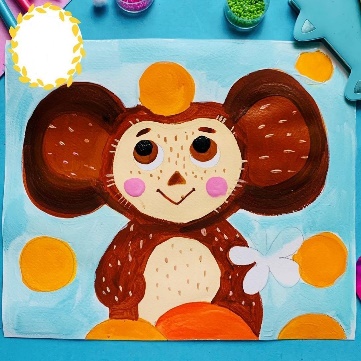 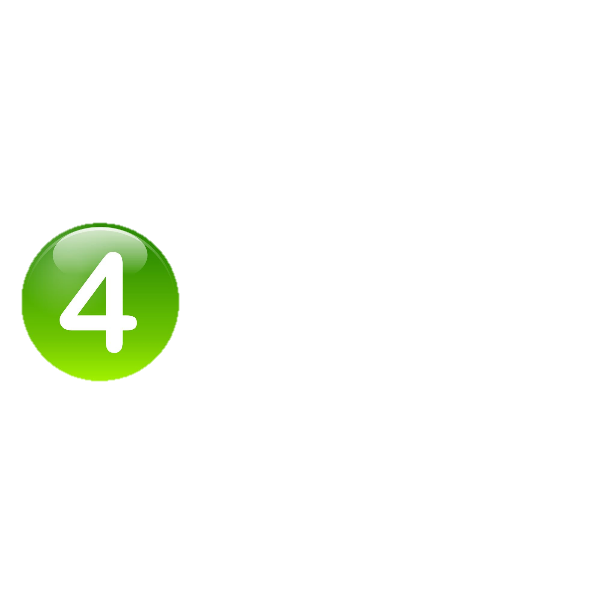 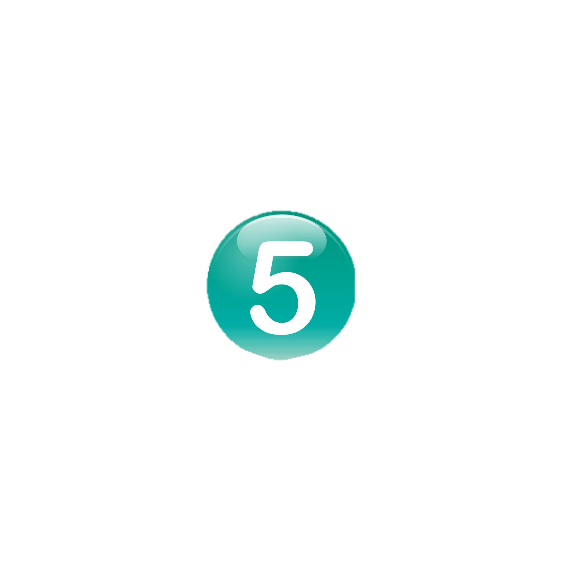 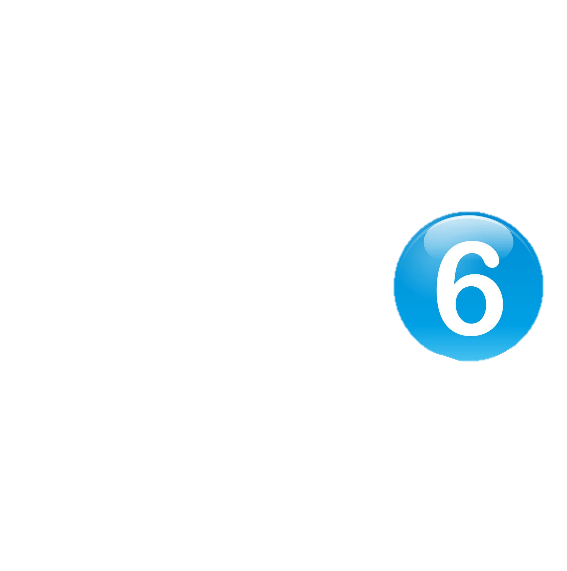 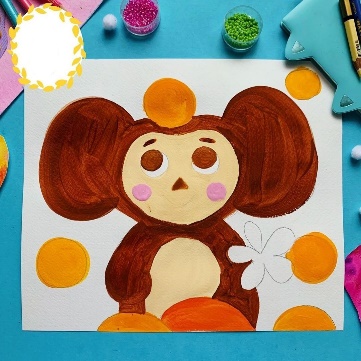 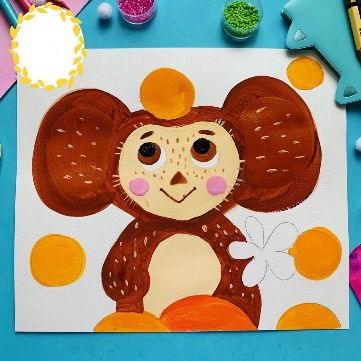 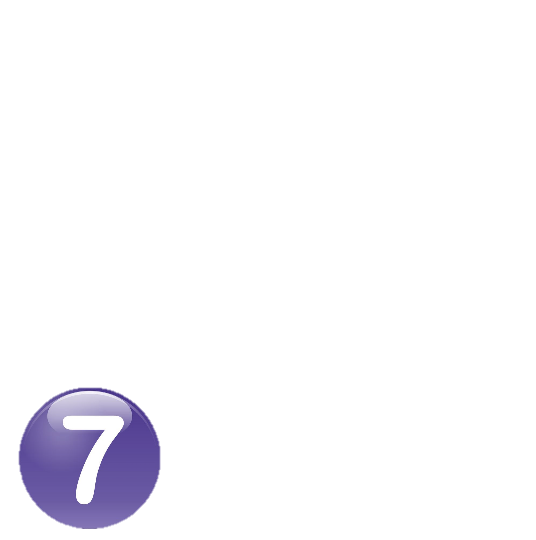 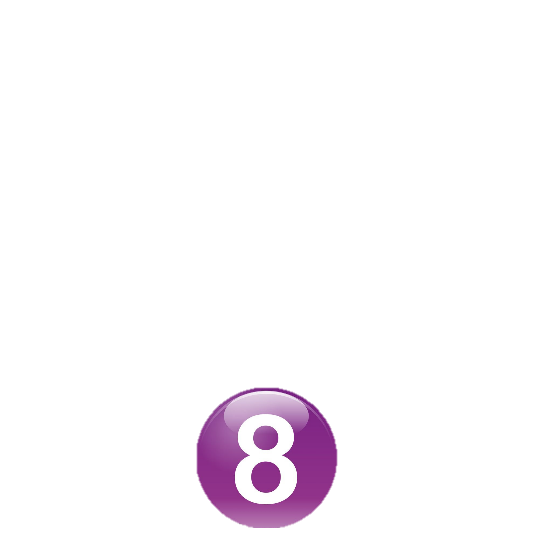 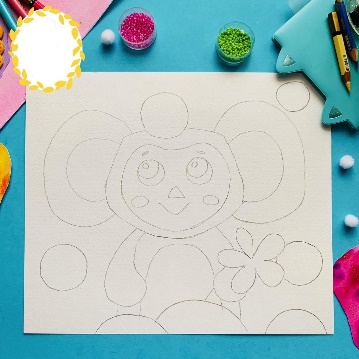 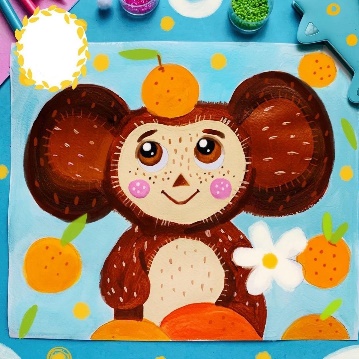 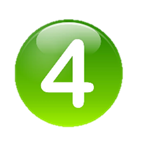 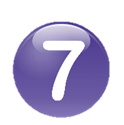 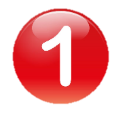 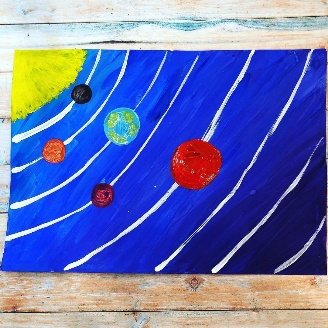 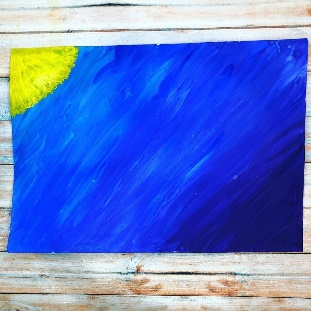 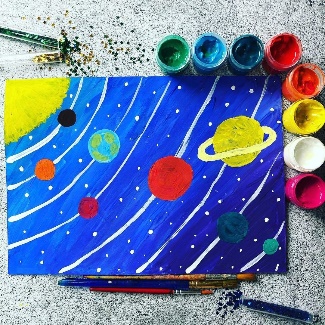 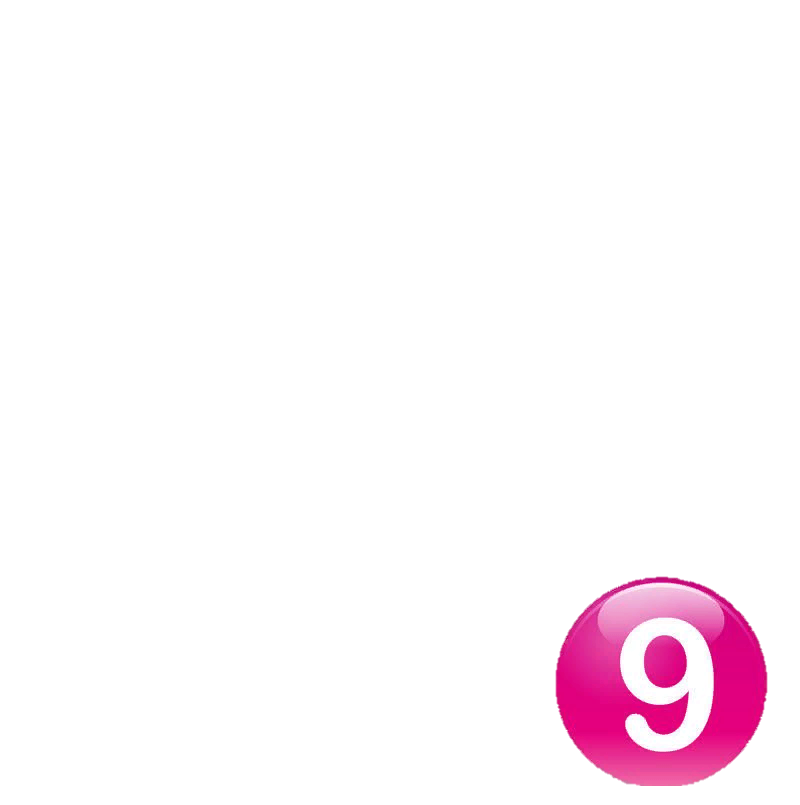 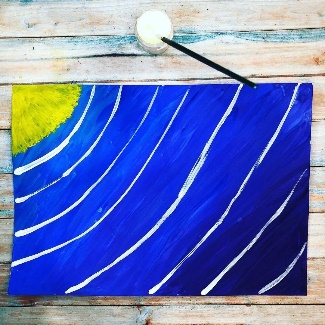 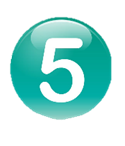 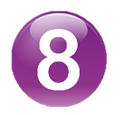 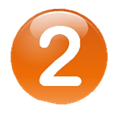 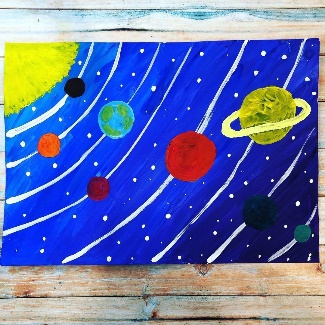 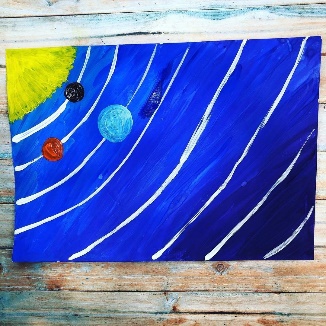 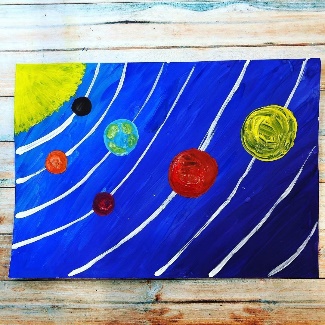 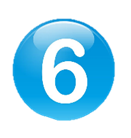 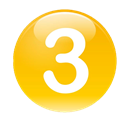 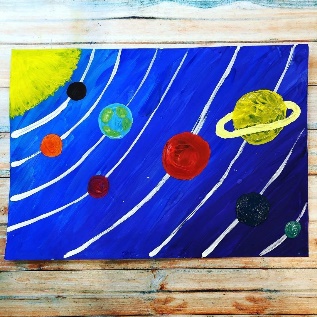 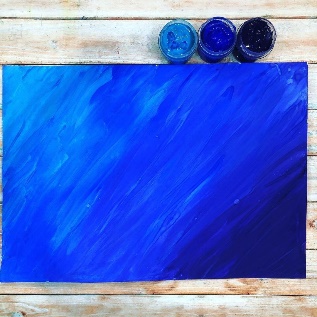 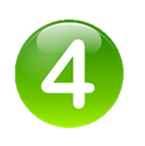 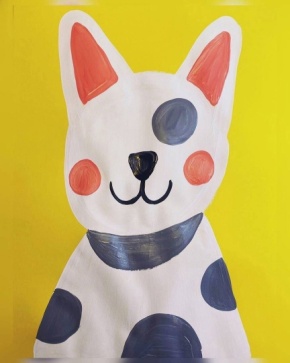 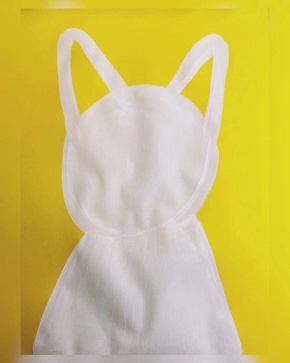 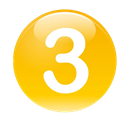 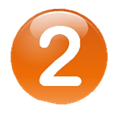 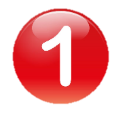 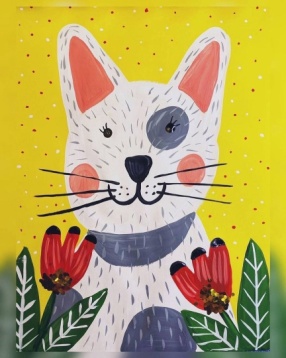 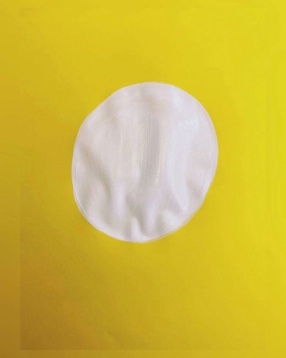 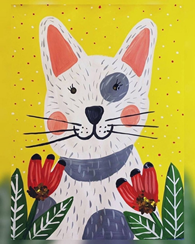 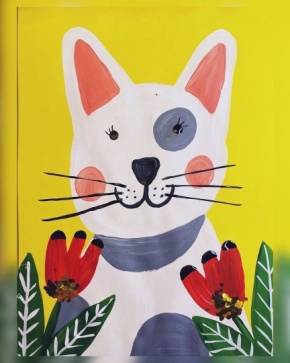 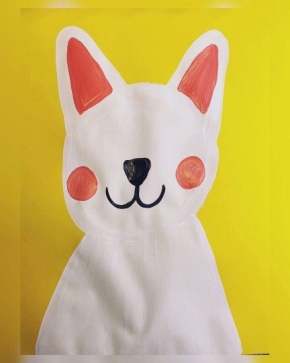 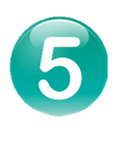 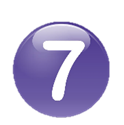 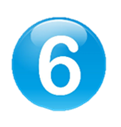 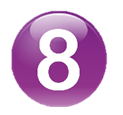 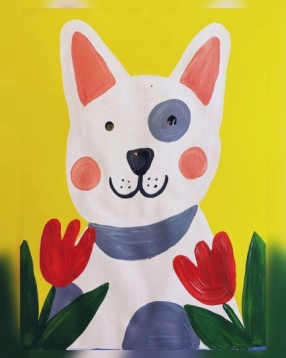 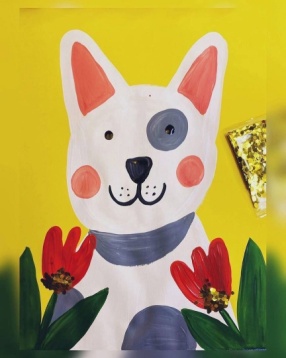 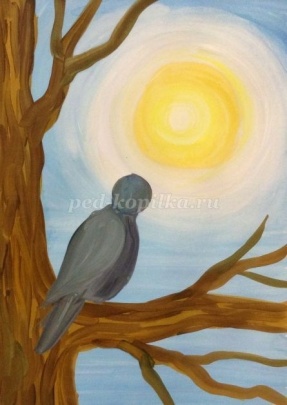 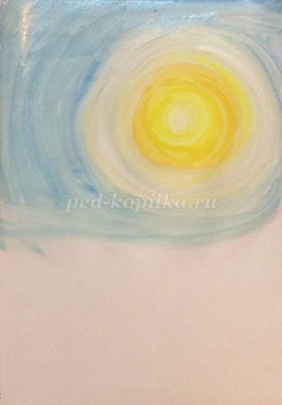 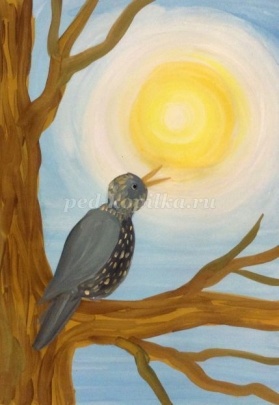 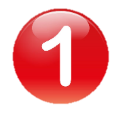 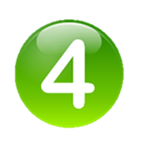 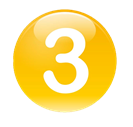 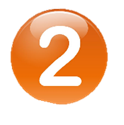 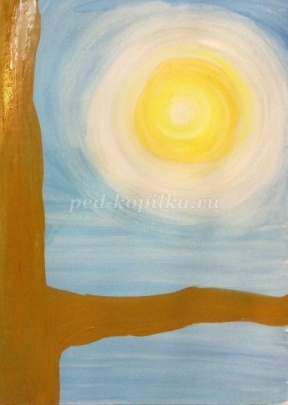 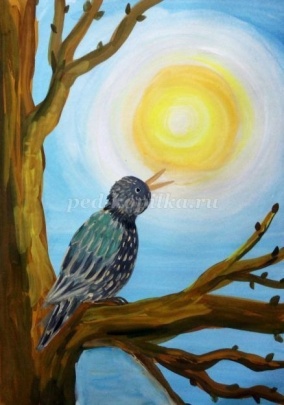 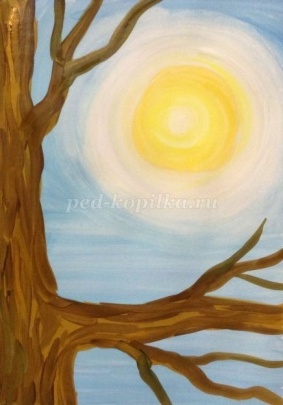 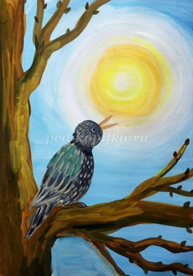 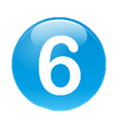 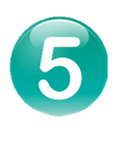 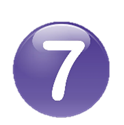 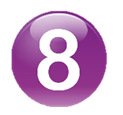 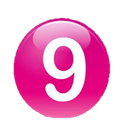 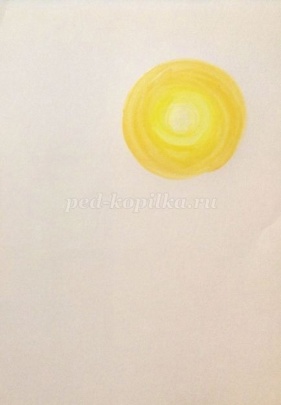 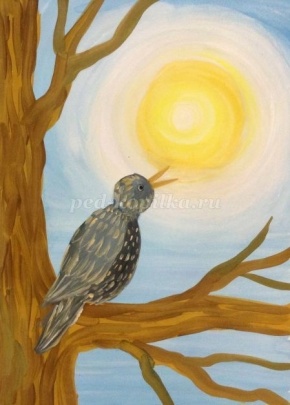 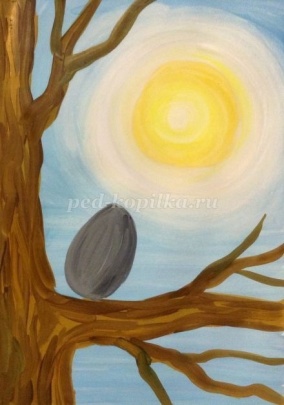 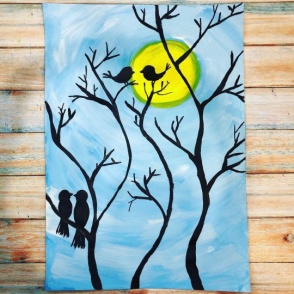 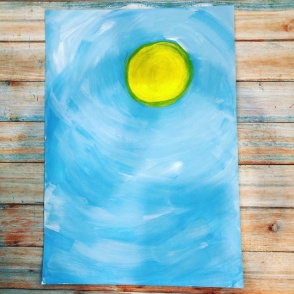 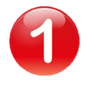 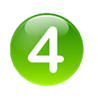 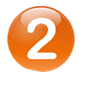 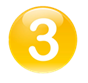 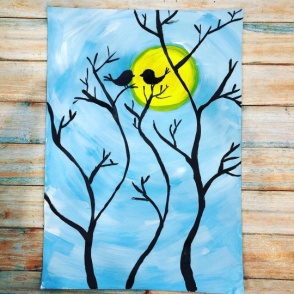 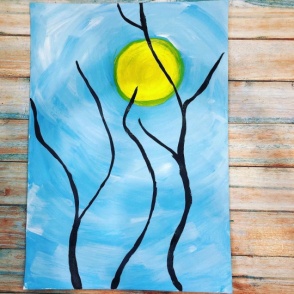 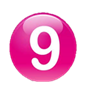 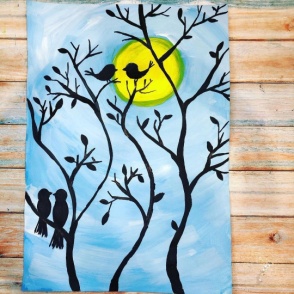 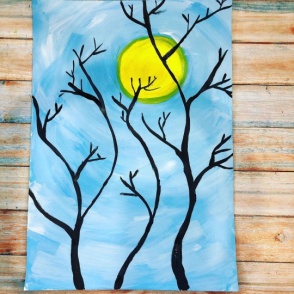 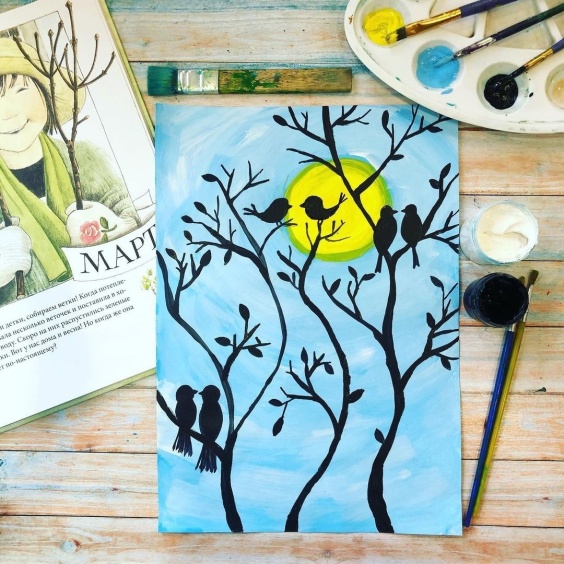 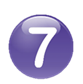 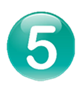 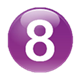 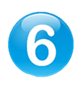 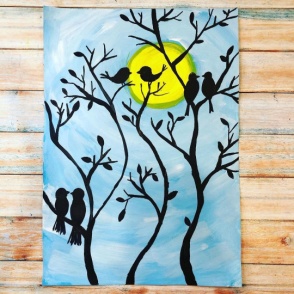 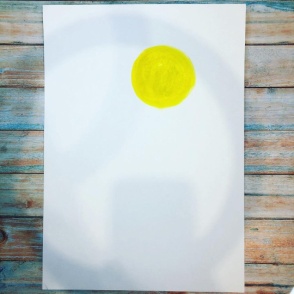 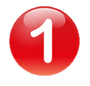 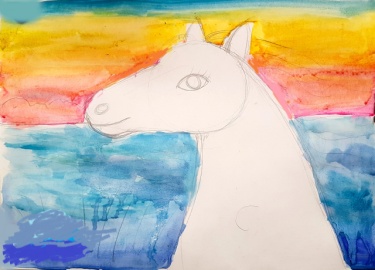 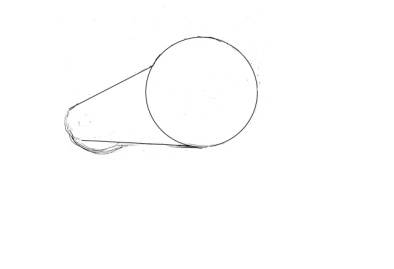 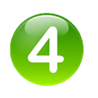 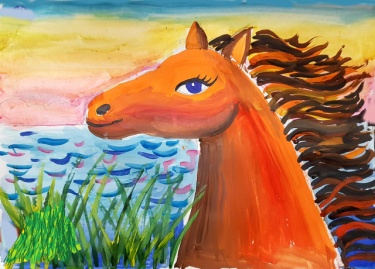 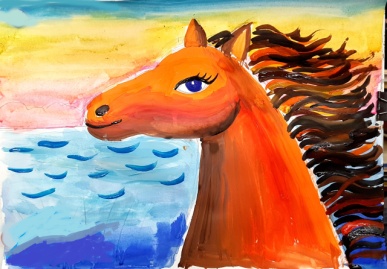 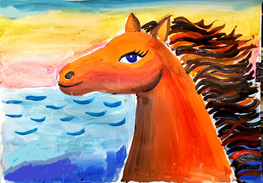 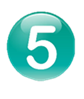 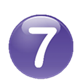 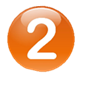 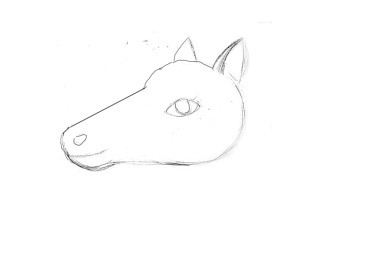 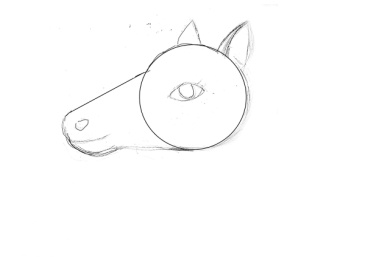 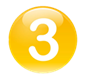 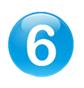 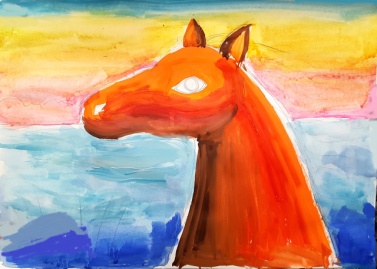 Молодец!!!